Date : 18/3/19
Time : 8.30 am
Venue : HQ
Gaya Hidup Sihat
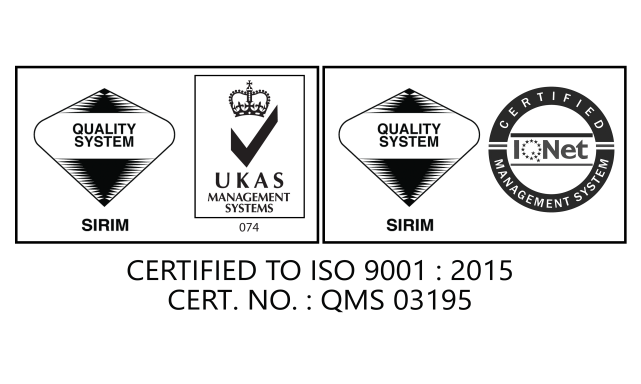 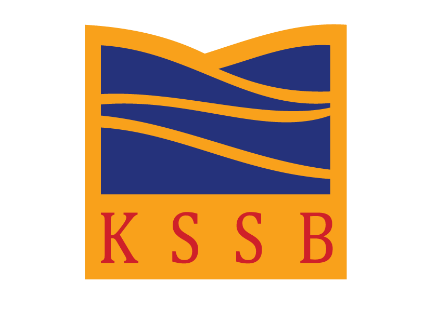 Statistik Digital Dunia
Amalan gaya hidup sihat dapat mengurangkan risiko untuk terdedah kepada penyakit yang semakin mudah menyerang kita semua pada hari ini.

Terdapat beberapa faktor yang perlu diambil kira dan perlu diamalkan bagi mencapai tahap kesihatan yang terbaik.

Antara faktor – faktornya adalah : (boleh tukar ayat)
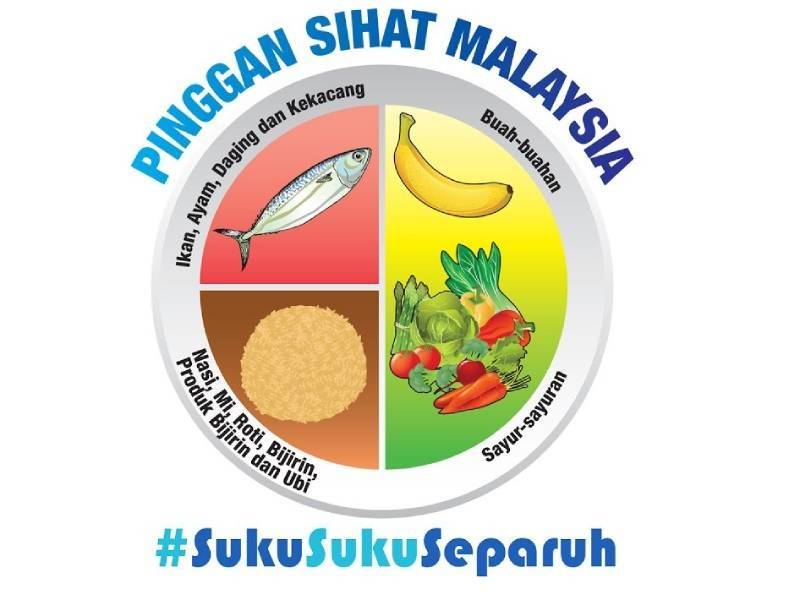 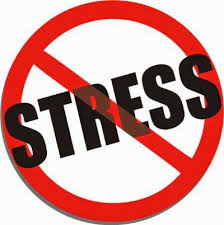 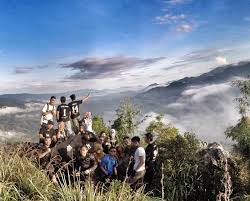 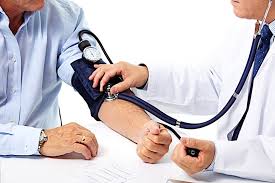 2
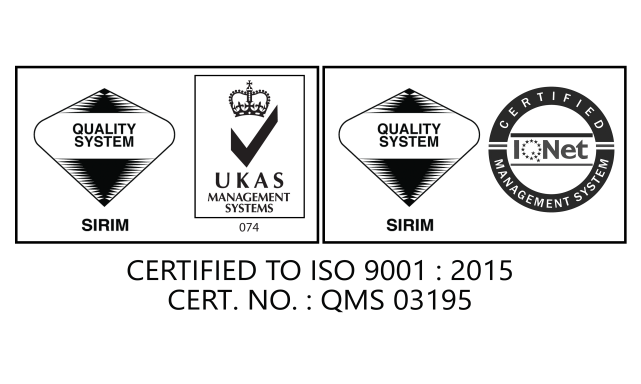 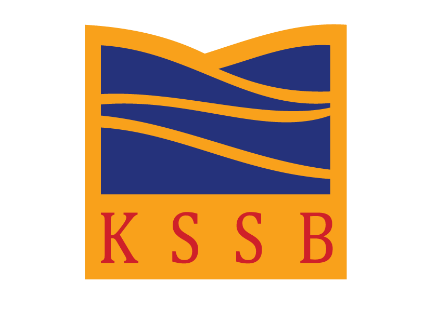 Amalan Gaya Hidup Sihat
Pemakanan Sihat

Pemakanan yang sihat dapat membantu kita mengekalkan tubuh yang sihat dan mengelakkan diri daripada mudah menerima penyakit.

Kurangkan pengambilan makanan bergula dan garam kerana boleh merisikokan kita menghidapi penyakit-penyakit kronik. (contoh : kencing manis, darah tinggi, obesiti, etc.)

Makan dalam jumlah yang kecil dan lebihkan minum air kosong. (amalkan pemakanan suku,suku, separuh & minum air kosong 6-8 gelas sehari.
3
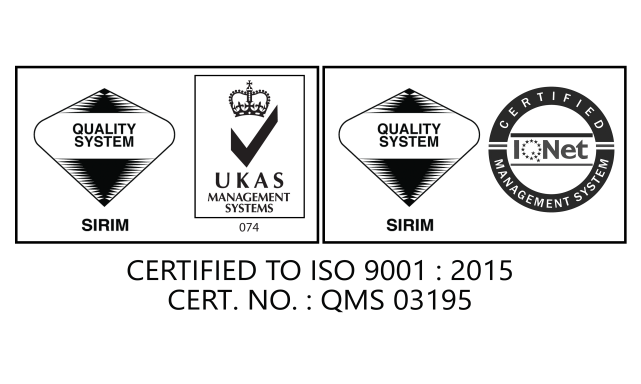 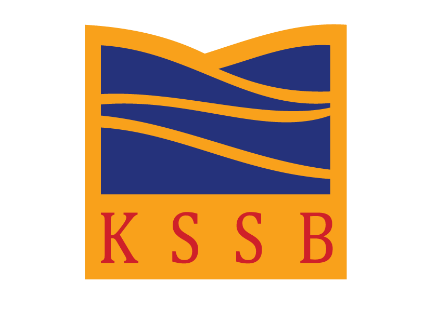 Amalan Gaya Hidup Sihat
Pemeriksaan Kesihatan






Menjalani pemeriksaan kesihatan berkala bagi mengesan simptom awal penyakit-penyakit berbahaya.

Sekiranya penyakit berbahaya dapat dikesan pada peringkat awal, ini membolehkan rawatan pencegahan
4
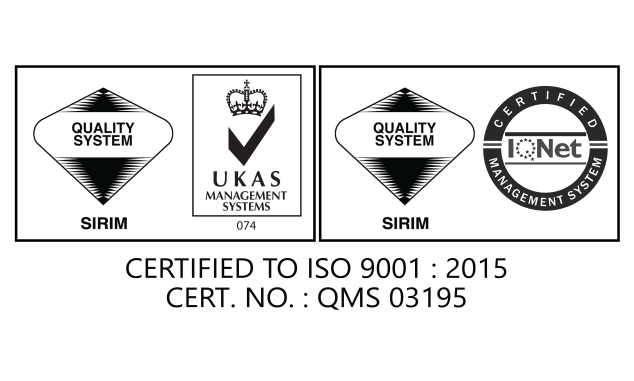 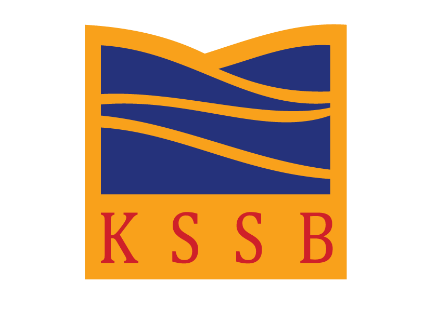 Amalan Gaya Hidup Sihat
Beriadah
5
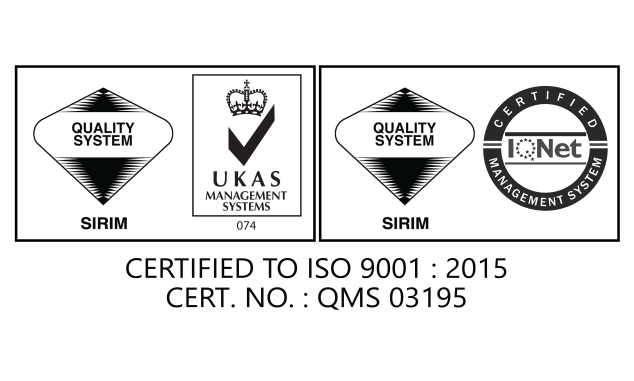 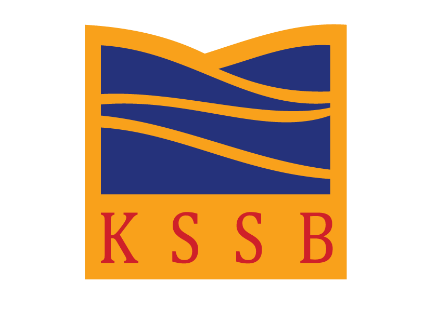 Amalan Gaya Hidup Sihat
Atasi Stress
6
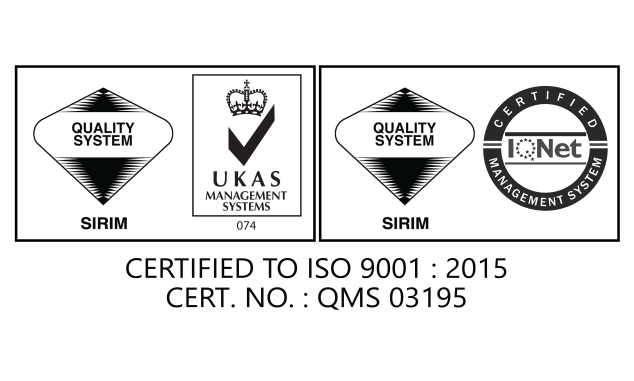 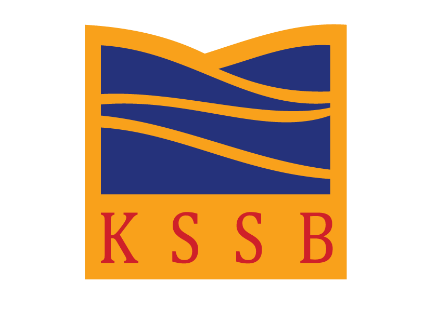 Amalan Gaya Hidup Sihat
Pastikan Rehat yang Cukup
7
https://www.slideshare.net/HasUMK/7-amalan-hidup-sihat-yang-mudah-dilakukan
8